智覺學苑
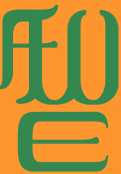 Buddhism in Modern Language 
at
Pho-Hien Temple
Academy of Wisdom & Enlightenment (AWE)
www.AWE-edu.com
March 23 2013
March 23, 2013
1st Term R4
1st Term R4
1
1
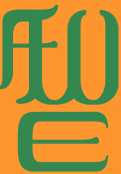 Lecture #4.5
Forget-me-not

Inflation and Defence of Ego
www.AWE-edu.com
March 23 2013
1st Term R4
2
Characteristics of Ego
Ego has context, structure and relies heavily on identification.
Context identification is conditioned by the environment, upbringing and culture.
Structure is the thought process underlying ego’s identification with form.
March 23 2013
1st Term R4
3
Inflation of Ego
THOUGHT ….INFLATED EGO DISTORTS REALITY
Response
Stimuli
THOUGHT
Response
Stimuli
THOUGHT
Response
External Stimuli
THOUGHT
4
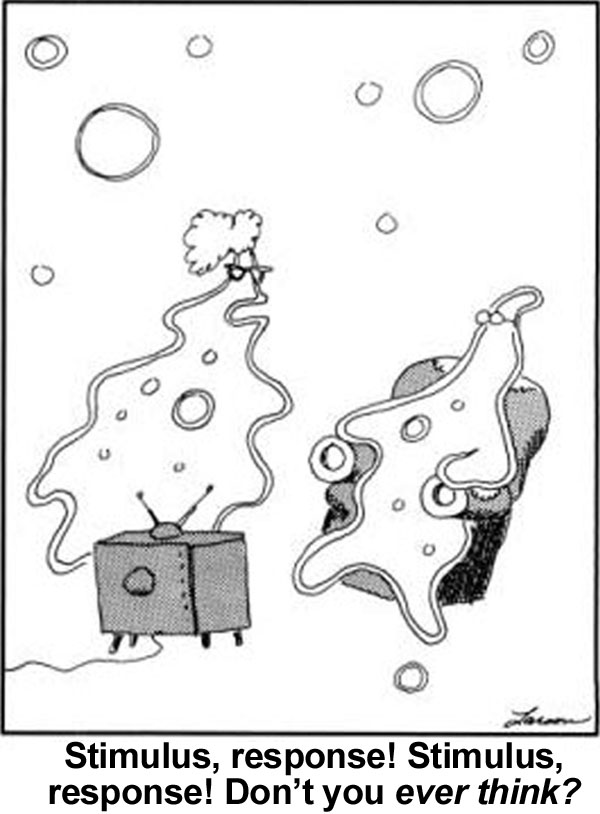 Autopilot
Autopilot
March 23 2013
1st Term R4
5
5
Defence of Ego/I/Self
I will not listen….
I do not want to listen to teachings that exceed Self/I. example: 
I will not listen to Buddhist teaching that leads to Enlightenment.
I am only happy to listen to sayings that strengthen Self/I. example: 
 I will live to 100 years old or forever.
I will not listen to the lecture on
 counting numbers.
Counting numbers
 has nothing to do with Self/I
 a waste of my time.
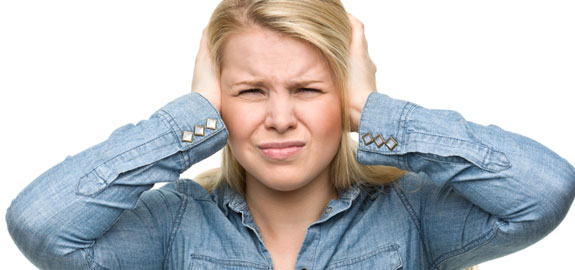 March 23 2013
1st Term R4
6
Defense of Self/I/Ego
Listen a little bit won't do much harm, after all I will not understand it anyways.
I have determined that 
Self/I will not understand
 the deeper meaning of
 any teaching.  Counting
 to ten, hundred, thousands,.......
 millions, billion is within my reach. Any larger number is irrelevant to me (I). Called it infinity
1st Term R4
7
Defence of Ego/I/Self
I understand, but Self/I will immediately 'not understand' (unenlightened).
At the lecture, I understand 10+n  and 10-n.  After the lecture, these power stuffs are useless, no application, i.e. no relevance to me (I).
March 23 2013
1st Term R4
8
Defense of Self/I/Ego
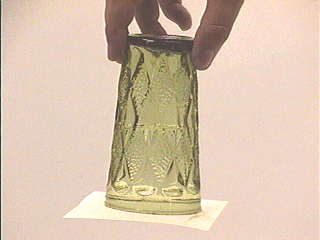 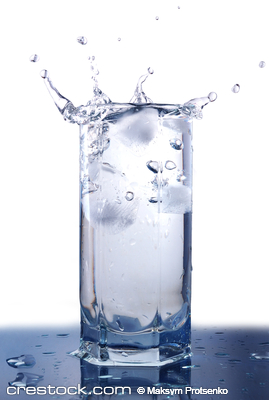 (1)  I won’t listen
(2)  No harm in listening. Anyway, I won’t be able to understand

3) I understand but I will immediately forget
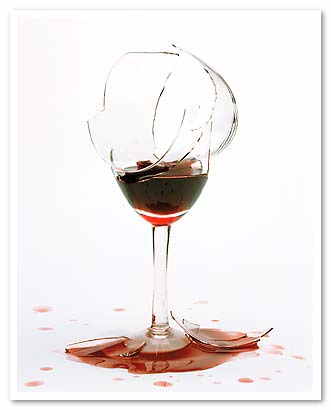 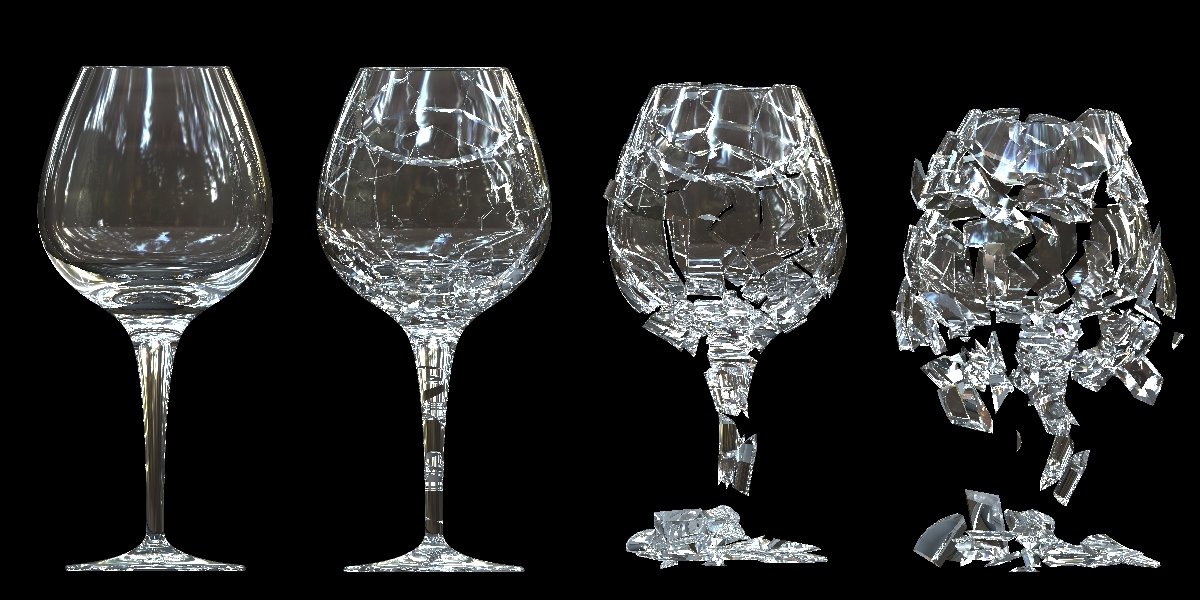 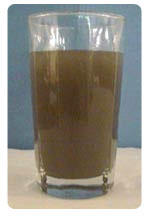 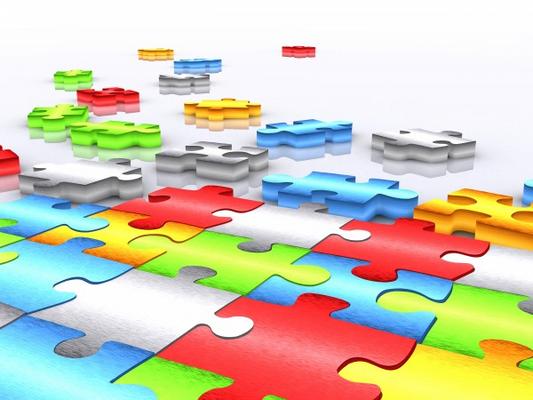 March 23 2013
9
Inflation of Ego
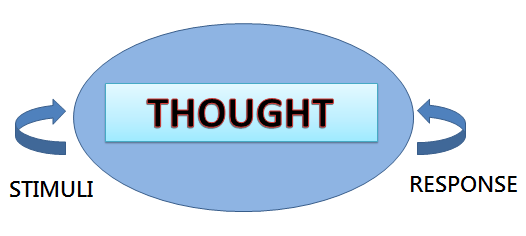 External Stimuli
March 23 2013
1st Term R4
10
Inflation of Ego
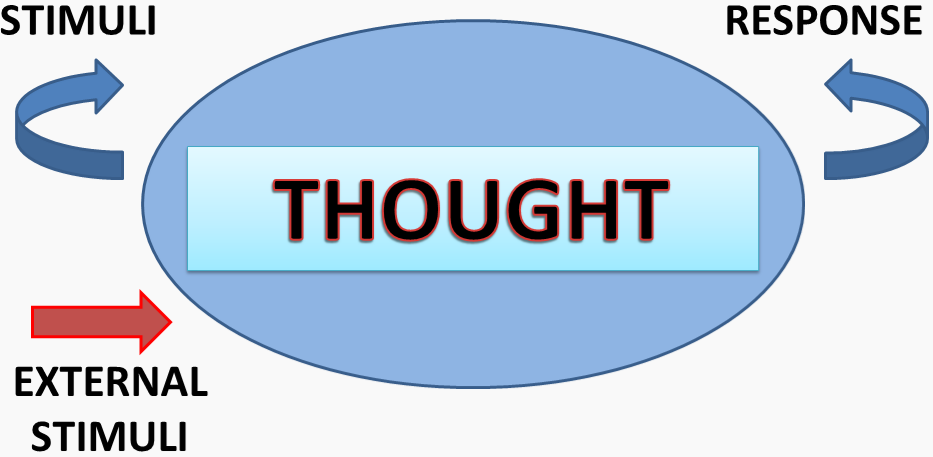 March 23 2013
1st Term R4
11
Perils of Ego
5 CARDINAL SINS


IGNORANCE

HOSTILITY / ANGER

GREED

CONCEIT

DOUBT
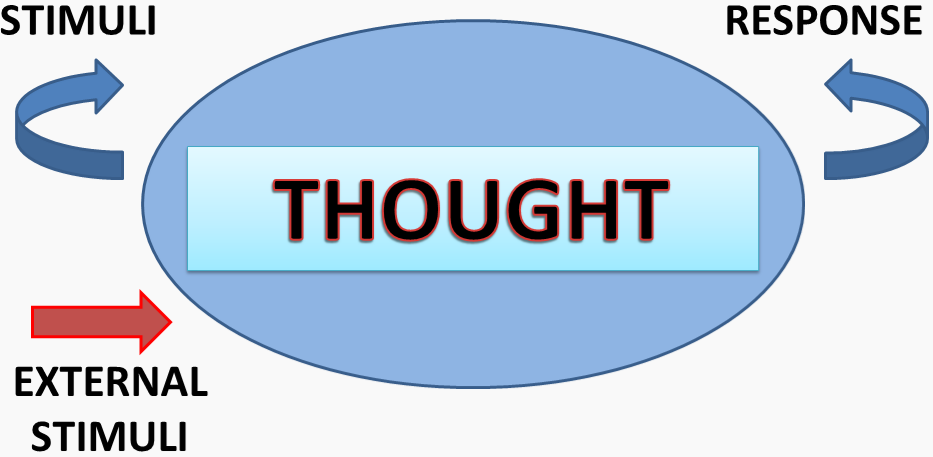 March 23 2013
1st Term R4
12
Overcoming Ego
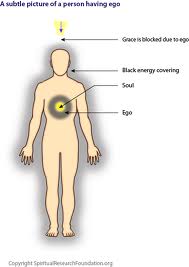 “original sin” in Calvinism
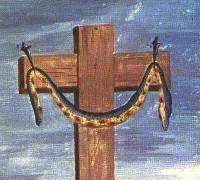 March 23 2013
13
Definitions
Ego = small me = self
When Ego is eliminated, Higher Consciousness appears
Higher Consciousness = Selfless = Unlimited Inspirations = Holy Spirit  = Holy Ghost = ~ God
March 23 2013
1st Term R4
14
Inspirations
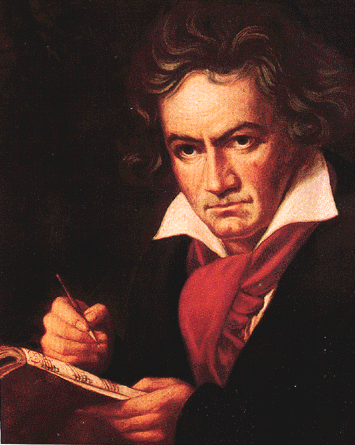 Great art or achievements come from inspirations. Inspirations come from the word inspire (the spirit is in the body)… What spirit? When the holy spirit is in; we become servant of God and create greatness. When the Self/I/Ego is in, we do selfish/hurtful things to satisfy our ego.
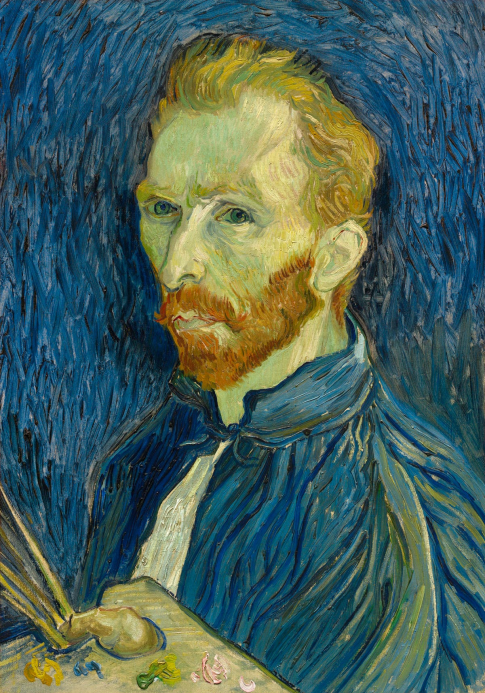 March 23 2013
1st Term R4
15
Overcoming Ego
If you can recognize illusion as an illusion, it dissolves. Ego’s survival depends on your perceiving it as reality.
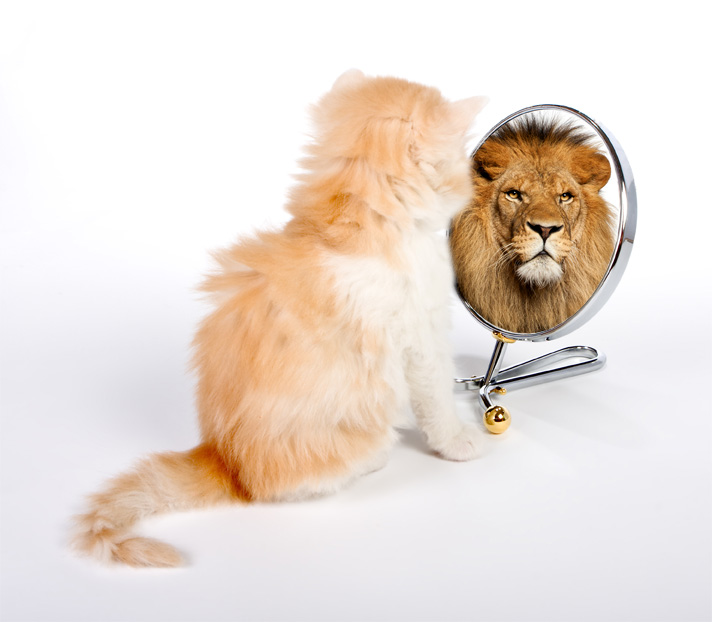 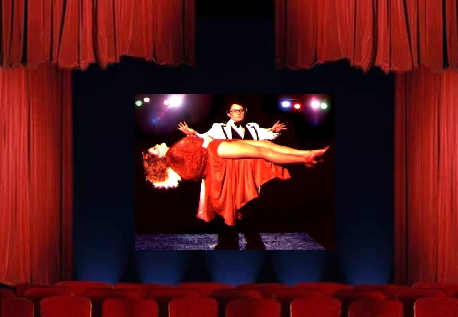 March 23 2013
1st Term R4
16
Overcoming Ego
All Structures are unstable. Structure is the thought process underlying ego’s identification with form such as material possession, beauty, fame etc.
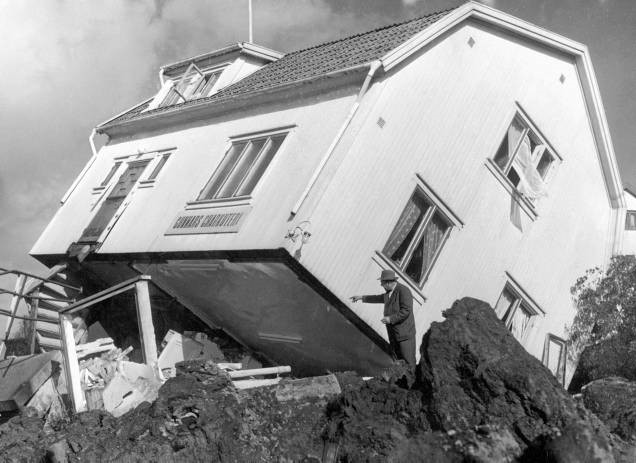 March 23 2013
1st Term R4
17
Enlightenment is the Transformation of Ego to a Higher Consciousness
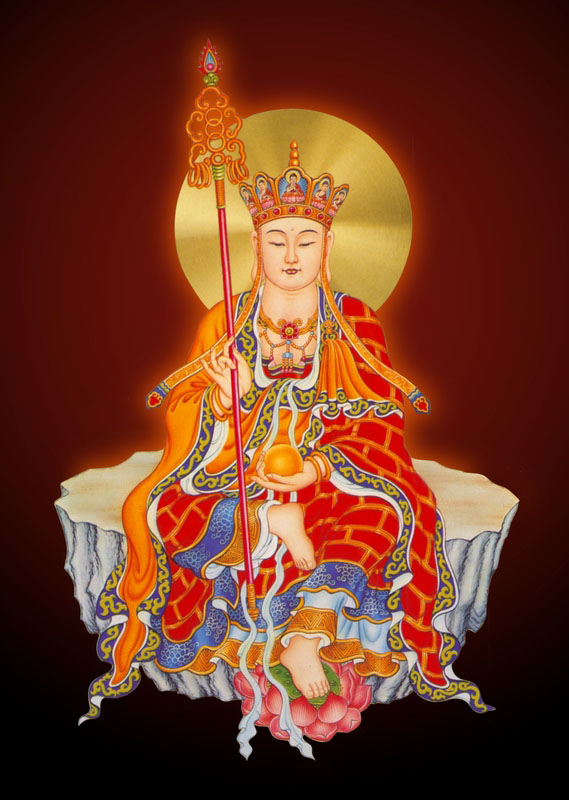 5 CARDINAL SINS


  IGNORANCE


HOSTILITY / ANGER


GREED


CONCEIT


UNCERTAINTY / DOUBT
5 ENLIGHTENING TEACHINGS

WISDOM derived from knowledge of the dharma

SERENITY from Presence & Samadhi training 

Generosity from DISCIPLINE training

HUMILITY from service & offerings training

CONFIDENCE from training of Correct View and Correct Thinking Mode
Kṣitigarbha Bodhisattva
March 23 2013
18
18
Overcoming Ego
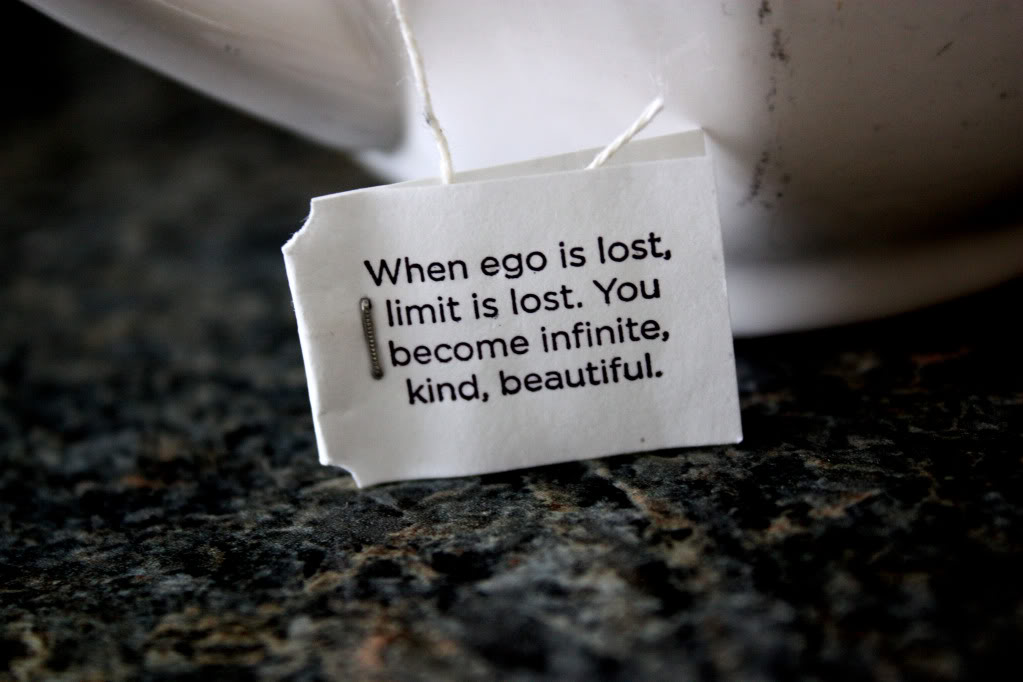 March 23 2013
1st Term R4
19
Difference between “ Self” & “Selfless”
Difference between “ Self” & “Selfless”
March 23 2013
1st Term R4
21
Overcoming Ego
Renouncing of all possession is an ancient spiritual practice in both East and West religions
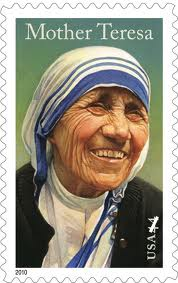 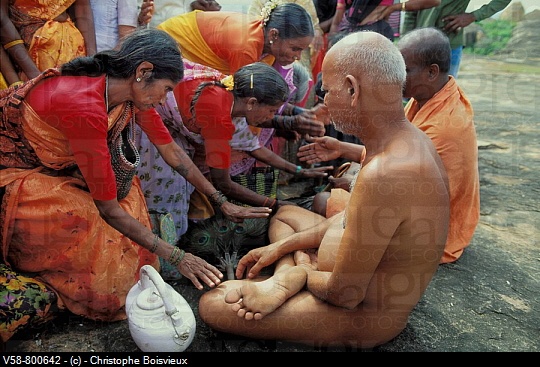 March 23 2013
1st Term R4
22
Selfless is Sainthood
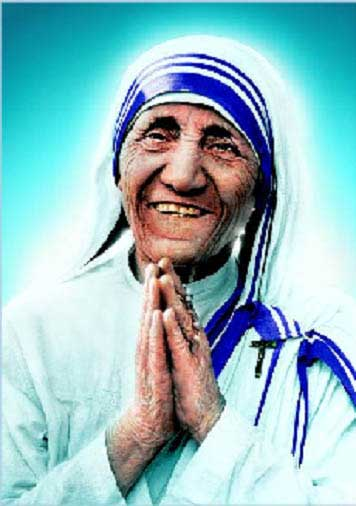 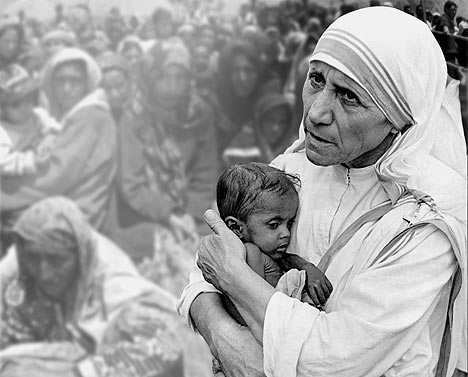 March 23 2013
1st Term R4
23
Overcoming Ego is NOT altruism
The practice of altruism (self-sacrifice) could facilitate the path to enlightenment
Overcoming Ego is to eliminate one of the two major obstacle to enlightenment 
Altruism in animals (videos)
March 23 2013
1st Term R4
24
Animal/bacteria altruism
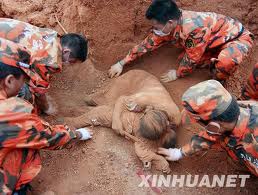 Altruism in nature
http://www.youtube.com/watch?v=bkVhLJLG7ug&feature=related Slime molds live as individual amoebae until starved, they aggregate and sacrifice themselves to form a fruiting body to promote the survival of spores
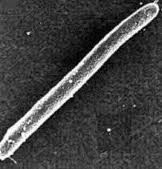 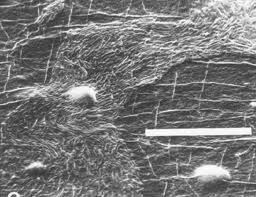 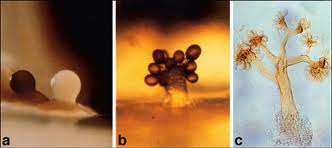 March 23 2013
1st Term R4
25
Please open the following website in your computer while listening to us
Mother Squirrel Protects Her Young
https://www.youtube.com/watch?NR=1&v=8z8eb9FmOec&feature=endscreen

Dominique Hen Protecting Chicks (Mother-of-the-Year!)
http://www.youtube.com/watch?v=PbsbLjZBdr8
March 23 2013
1st Term R4
26
Animal/bacteria altruism
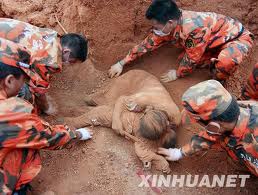 Altruism in nature
http://www.youtube.com/watch?v=bkVhLJLG7ug&feature=related Slime molds live as individual amoebae until starved, they aggregate and sacrifice themselves to form a fruiting body to promote the survival of spores
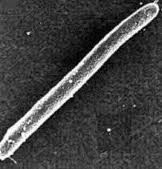 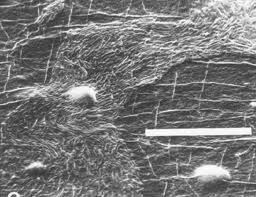 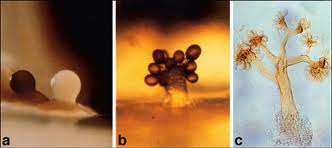 March 23 2013
1st Term R4
27
Please open the following website in your computer while listening to us
http://www.youtube.com/watch?v=bkVhLJLG7ug&feature=related

Slime molds live as individual amoebae until starved, they aggregate and sacrifice themselves to form a fruiting body to promote the survival of spores
March 23 2013
1st Term R4
28
Overcoming Ego is NOT altruism
The practice of altruism (self-sacrifice) could facilitate the path to enlightenment
Overcoming Ego is to eliminate one of the two major obstacle to enlightenment 
Altruism in animals (videos)
March 23 2013
1st Term R4
29
neural bases of altruistic giving
Test volunteers using magnetic resonance imaging (MRI); both pure monetary rewards and charitable donations activated the mesolimbic reward pathway, a primitive part of the brain that usually lights up in response to food and sex. 
However, when volunteers generously placed their interests of others before their own by making charitable donations, another brain circuit was selectively activated: the subgenual cortex/septal region. These structures are intimately related to social attachment and bonding in other species. 
Altruism, the experiment suggested, was not a superior moral faculty that suppresses basic selfish urges but rather was basic to the brain, hard-wired and pleasurable.[4] 
Proceedings of the National Academy of Sciences USA in October, 2006,[3]
1st Term R4
30
What is there beyond Self/I/Ego?
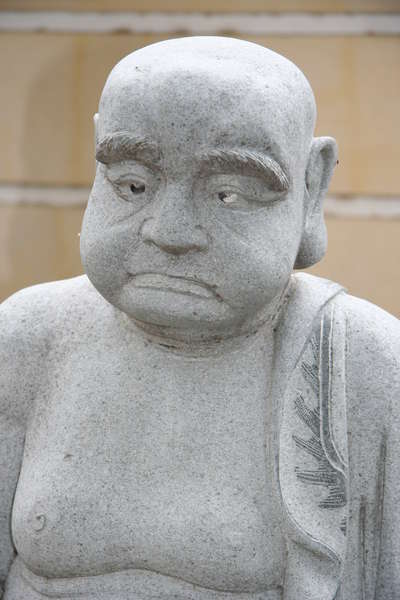 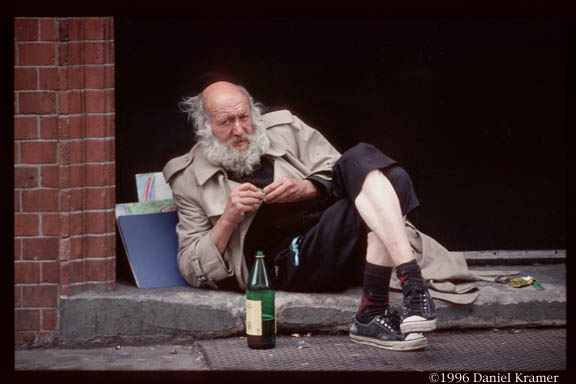 Arahat = Self Awareness
Definition: Detached from all

Bodhisattva 
= Grand vow: Self Awareness, & entice others to Self Awareness
Definition: self sacrifice for the benefits of others

Mahasattva / Buddha =  Completion of Grand Vow
Definition: Bring hope to the hopeless
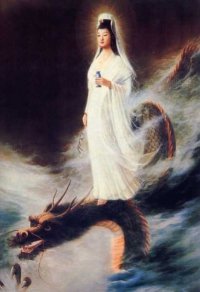 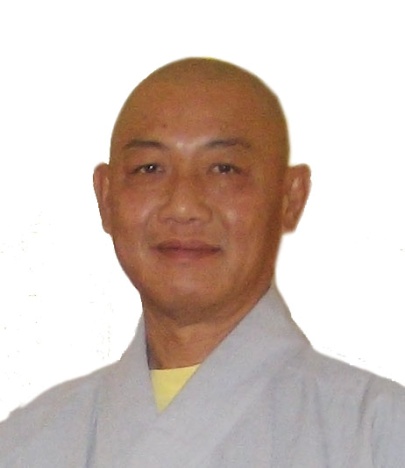 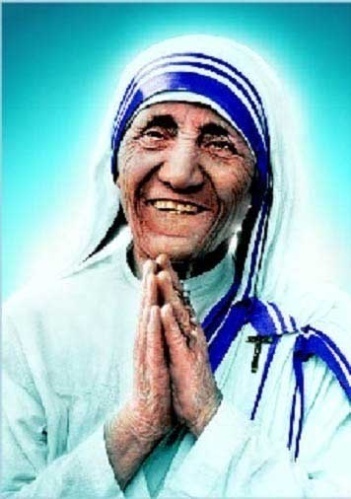 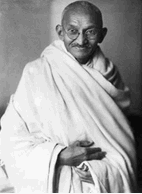 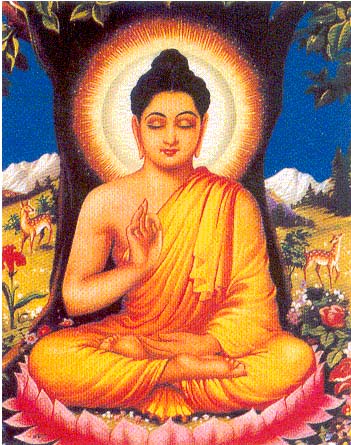 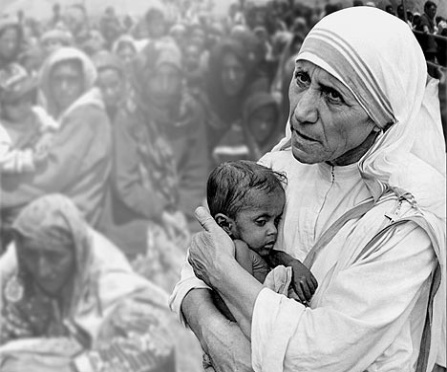 March 23 2013
1st Term R4
31
Metaphysical view of Self
Macro view
I am an integral part of the Universe.
My compassion converts this inanimate Universe into a sphere of beings progressing in consciousness level.
The Universe rely on me to feel, think, comprehend and become aware of itself.
Micro view
I am composed of numerous cells in metabolic flux.
My new life is constantly changing. I am not the same Self as one minute ago.
Review lesson 1 - 4
32
Physical View of Self
Macro
Back-track, evolution, behavioral anthropology
Micro
Organ transplant means each organ is an independent living entity
Microbial physiology and symbiosis: 10-times more microbial cells than human cells; 100-times more microbial gene associated with the human body; implicated in digestion, inflammatory bowel disease (traveler's diarrhea), cancer, food allergy, anxiety, depression, autism…
March 16, 2013
Review lesson 1 - 4
Review lesson 1 - 4
33
33
33
बोधि Bodhi
Ultimate goal in Buddhism
Awakening is evolution of human consciousness in all aspects including religion, metaphysics, science and philosophy (To recognize the meaning of life)
Enlightenment is embracing these knowledge in totality and living out life wisely to its highest value. (To fulfil the value of life)
23 Mar 2013
Lecture L4.4: What is Buddhism
34
Thank you for being here
Mindfulness/relaxation
In body,
Mind, and
Spirit
Awareness
23 Mar 2013
Lecture L4.4: What is Buddhism
35
Your Roadmap to Enlightenment
Wisdom
Awareness
Knowledge
23 Mar 2013
Lecture L4.4: What is Buddhism
36
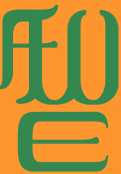 THE END

Thank You
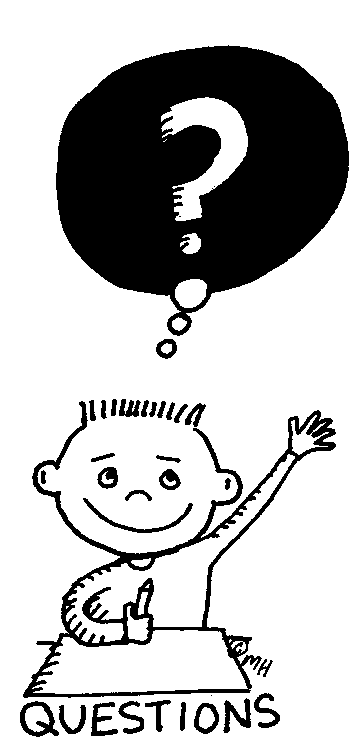 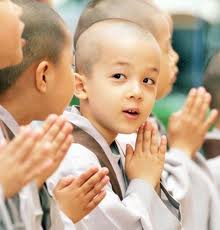 March 23 2013
1st Term R4
37
37
智覺學苑
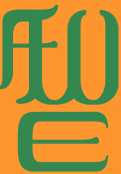 Buddhism in Modern Language 
at
Pho-Hien Temple
Academy of Wisdom & Enlightenment (AWE)
www.AWE-edu.com
23 Mar 2013
Lecture L4.4: What is Buddhism
38